Project: 101079696 — ET-PP — HORIZON-INFRA-2021-DEV-02
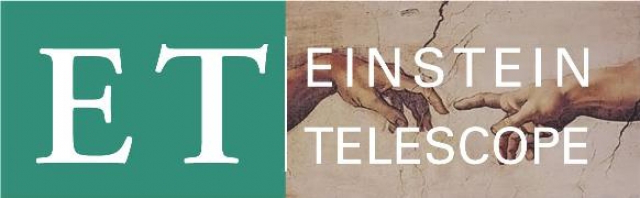 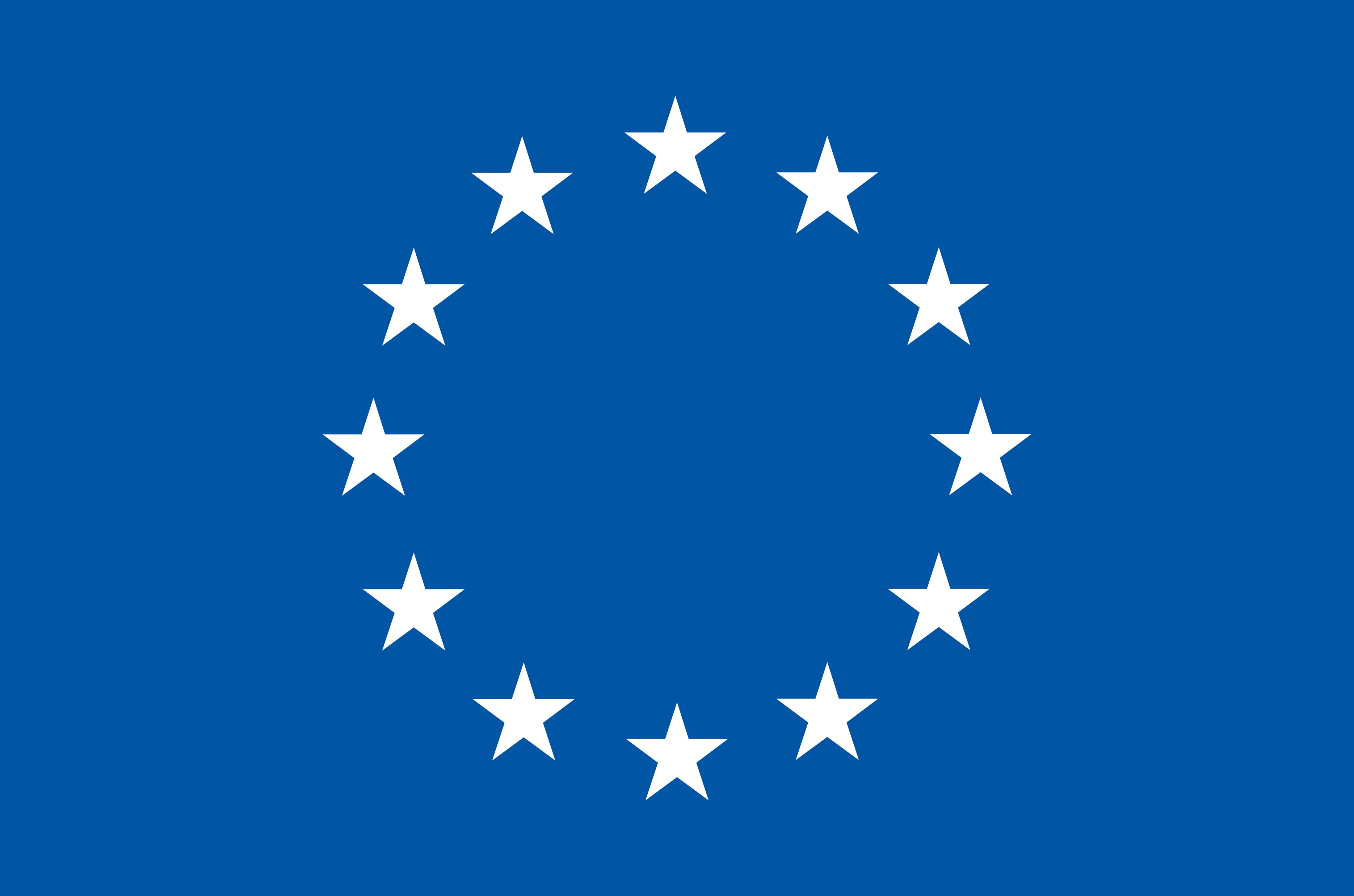 ET-PP 1st review meeting
Horizon Europe: Coordination 
and Support Actions
14/12/2023
Grant agreement: Nº 101079696
WP1: ET-PP management and coordination
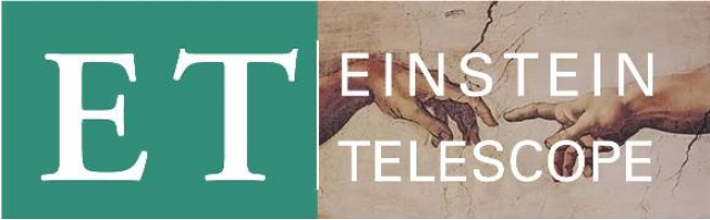 WP 8: Computing model Introduction - Objectives
ET organization
WP2: Governance and legal aspects
WP3: Financial architecture
WP4:Site preparation

WP5: Project Office Engineering Department
WP10: Communication and outreach
WP8: Computing 
and 
data Access
Sustainability and outreach
ET site
Definition of the computing and data model of the Einstein Telescope.
Definition of ET workflows.
Estimation of the resources.
Definition of the technical guidelines and principles for implementing the data access policies.
WP6: Technical design
WP7: Innovation and Industry eng.
ET design
WP9: Sustainable devel.
14/12/2023
1st review meeting
2
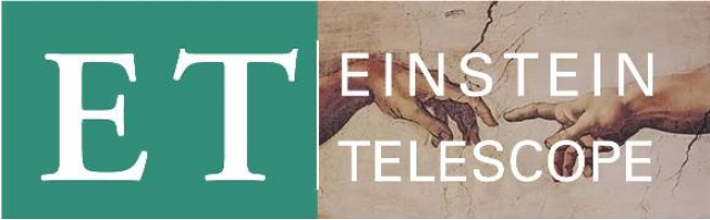 WP 8: Computing model Introduction - Participation
14/12/2023
1st review meeting
3
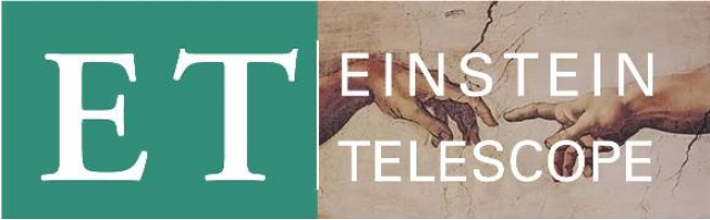 WP 8: Computing model Introduction - Participation
14/12/2023
1st review meeting
4
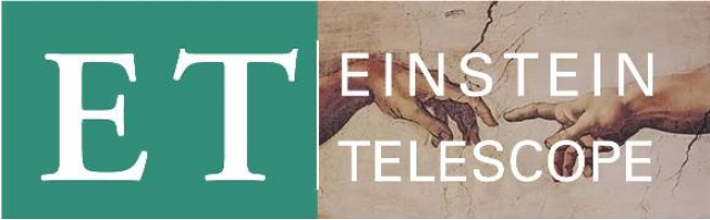 EiB – WP8 synergy
WP8 Tasks
ET EiB Divisions
Technology tracking working group
14/12/2023
1st review meeting
5
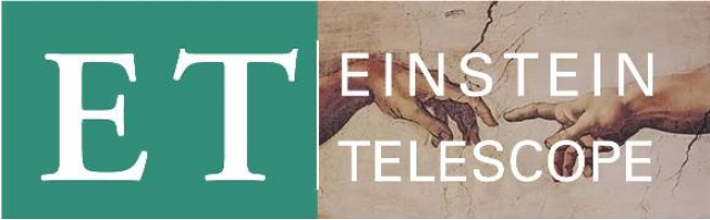 WP 8: Computing modelTasks
Coordination and organization of the activities with the ET e-Infrastructure Board (EIB).
Weekly (chairs) – biweekly (all-hands) online meetings. Participation to ET-PP meeting (online/F2F), as well as the ET symposium. 
WP8 workshop in Geneva for gathering requirements for the ET computing model.
Priorities have been identified:
Set-up and update of the ET EMDB (hosted and managed by EGO)
Preparation of the ET AAI: in progress. Resources have to be assigned and prototype from CYFRONET based on KeyCloak.
Set-up of a collaboration tool for file sharing, in testing phase for EIB-WP8 and WP10.
Collection of requirements from other ET-PP WPs and ET Boards, in preparation of the D8.1 and contribution to the first Milestone due at M12. 
Collection and discussion about the International Gravitational-Wave Observatory Network (IGWN) current models, solutions, limitations.
Analysis of the possible extension of the IGWN current computing and data model to ET: in progress.
The ET Collaboration and the ET-O required the contribution of WP8 and EiB experts to the first version of the Product Backbone Structure Document.
Evaluation of WP8-EiB contribution and collaboration with ESCAPE for ET is ongoing.
14/12/2023
1st review meeting
6
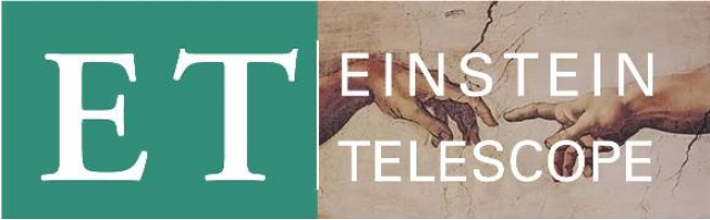 WP 8: Computing modelTask 8.1 T0 data center
Lead
CNRS- Patrice Verdier

Objective
Design the T0 data center and define the services regarding distributed computing

Activities
Define Tier-0 storage and computing requirements to contribute to D8.1
Collaboration with other ET-PP WPs and ET Boards: 
WP2   Governance
WP4   On-site data storage and data access
WP6   Technical design
Close collaboration with ISB (and other Boards) about the conceptual design of the Tier0.
14/12/2023
1st review meeting
7
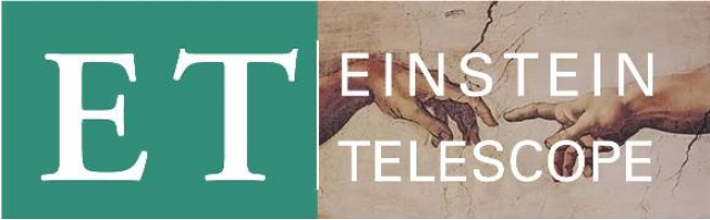 WP 8: Computing modelTask 8.1 T0 data center
YEAR 1 Objectives 
Collection of requirements from the ET-O

YEAR 1 Activities
Contribution to the definition of the first version of the ET PBS for the computing part
Connection with the ESCAPE Collaboration.

YEAR 1 Results
The draft of the PBS is available to the ET internal area.
14/12/2023
1st review meeting
8
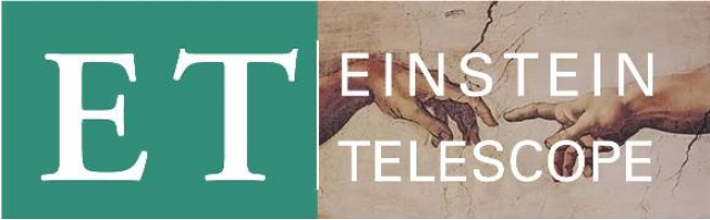 WP 8: Computing modelTask 8.2 Computing and Data Model
Lead
UniGe, Tassos Fragkos, Paul Laycock

Objective
Develop the computing and data model of ET

Activities
Define the workflow requirements from instrument to publication to contribute to D8.1
Collaboration with other ET-PP WPs
 WP2   Governance
 WP6   Technical design, cost evaluation
 WP9   Data mid-long term curation and preservation sustainability
 WP10 Dissemination, distribution of legacy data
Close collaboration with ISB and OSB (and other Boards) to define data computing model.
Edition of D8.1 & D8.2
14/12/2023
1st review meeting
9
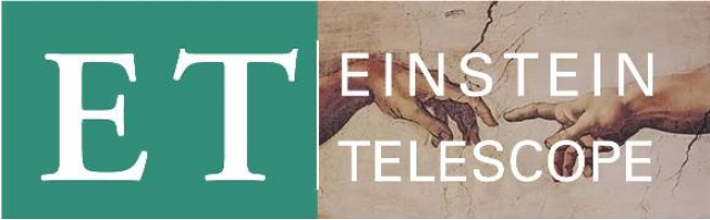 WP 8: Computing modelTask 8.2 Computing and Data Model
YEAR 1 Objective
Collect the computing requirements for ET

YEAR 1 Activities
Analysis of the present solutions (IGWN, ESCAPE) with the collaboration of ET and external experts, who have participated to meetings and workshops.
 ESCAPE solutions analysis (VRE, data lake, AAI, …)
Recruitment of an expert in Computing Models for ET-PP.
Preparation for the organization of the first WP8 workshop in Geneva (https://indico.ego-gw.it/event/590/) to collect requirements for the ET computing model.
Preparation  of the D8.1 first draft
14/12/2023
1st review meeting
10
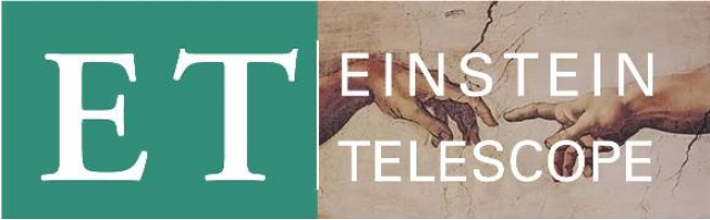 WP 8: Computing modelTask 8.3 Resources estimation
Lead
INFN, Silvio Pardi

Objective
Estimation of the computing resources (computing power and data storage)

Activities
•Define operational cost requirements and potential mitigation to contribute to D8.1
•Collaboration with other ET-PP WPs for workshops and sessions regarding ET  
  WP2   Governance
  WP4   On-site data storage and data access
  WP9   Data mid-long term curation and preservation sustainability
  WP10 Dissemination, distribution of legacy data
•Participation of EiB (and other Boards) discussion about computing resources and data needs.
14/12/2023
1st review meeting
11
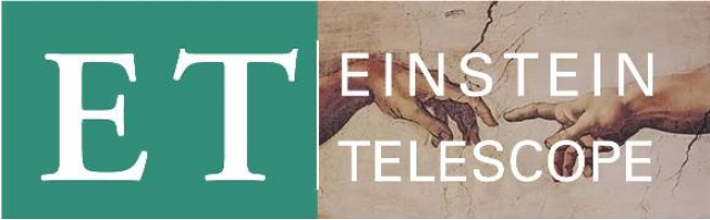 WP 8: Computing modelTask 8.3 Resources estimation
YEAR 1 Objective
(No specific objectives) Estimation of the computing resources starts after requirements collection.

YEAR 1 Activities
•  Define operational cost requirements and potential mitigation to contribute to D8.1
Support to the distribution of the first ET Data Challenge (MDC1) input data, delivered by the OSB Div10. 
Talk at CHEP: “Computing Challenges for the Einstein Telescope project”. http://et-origin.cism.ucl.ac.be
https://indico.jlab.org/event/459/contributions/11503/
14/12/2023
1st review meeting
12
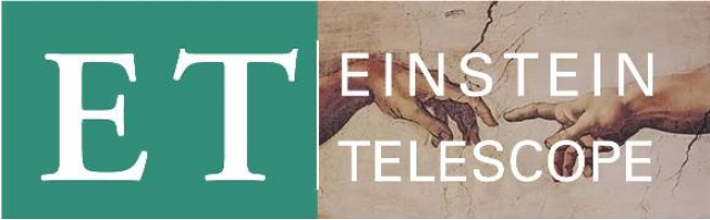 WP 8: Computing modelTask 8.4 Data Access
Lead
BSC, Nadia Tonello

Objectives
•Define data access implementation strategy for ET

Activities
•Collaboration with other ET-PP WPs for workshops and sessions regarding ET data
  WP2   Governance
  WP4   On-site data storage and data access
  WP9   Data mid-long term curation and preservation sustainability
  WP10 Dissemination, distribution of legacy data
•Participation of EiB (and other Boards) discusión about data availability and access needs.
•Edition of D8.3
14/12/2023
1st review meeting
13
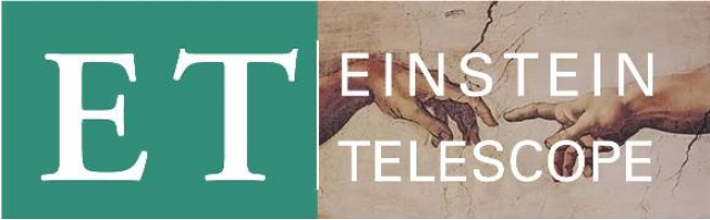 WP 8: Computing modelTask 8.4 Data Access
YEAR 1 Objectives
Define data access requirements 

YEAR 1 Activities
Recruitment of a junior engineer for support of WP8 activities.
Contribution to ET-PP DMP
Contribution to D8.1 
Organization of the parallel session on Computing of the ET Symposium in Cagliari.
Analysis of the tools for files sharing and edition, and presentation. Set-up of a test working space in B2DROP.bsc.es for files sharing. Prototype space created at BSC for WP8 and WP10 (test volunteers).
14/12/2023
1st review meeting
14
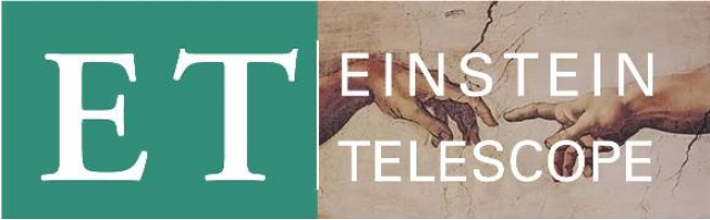 WP 8: Critical risks
No critical risks and deviations during the first reporting period.

Other risks

MDC follow-up might be partial: late AAI deployment, and for missing an efficient Mock Data Challenge (MDC)  coordination tool.
Mitigation: closer coordination with MDC leads at OSB Div10.

The feedback from MDCs might be not enough to converge on a numeric estimate of the computing model.
Mitigation:  produce a detailed strategy to obtain the number in due time.
14/12/2023
1st review meeting
15
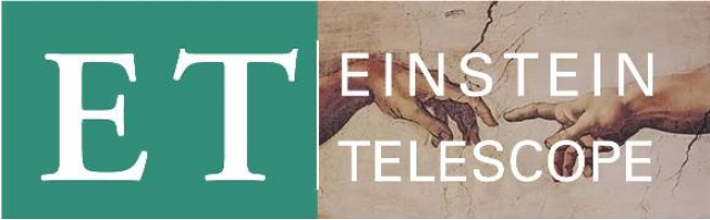 WP 8: Computing modelDeliverables and milestones
26-27 Oct 2023
14/12/2023
1st review meeting
16
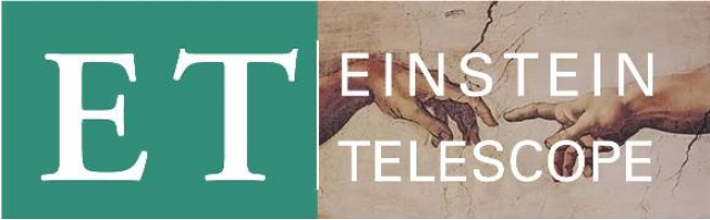 WP 8: Contribution from each partner
% PMs used = 21,5
14/12/2023
1st review meeting
17
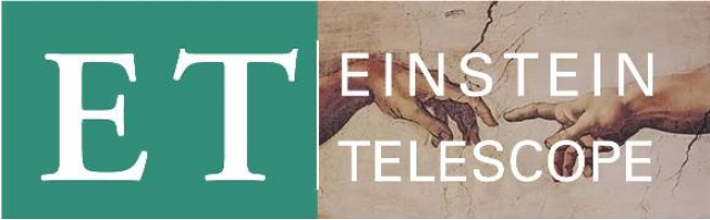 WP 8: Outlook and perspectives
Successful coordination and organization of the activities with the ET e-Infrastructure Board (EIB).
Chairs and all-hands online meetings. Participation to ET-PP meeting (online/F2F), ET symposium and annual meetings. 
M8.1 WP8 workshop very successful. Preparation of the M8.2 Resources in collaboration with WP9 - sustainability
ET AAI follow up activities for reaching a first implementation in the next period.
Maintenance of collaboration tool for file sharing (EIB-WP8 and WP10) and test of  new required features.
D8.1 finalization
IGWN current models, solutions, limitations taken into account in the ET Computing Model
Contribution and collaboration with ESCAPE
14/12/2023
1st review meeting
18
Project: 101079696 — ET-PP — HORIZON-INFRA-2021-DEV-02
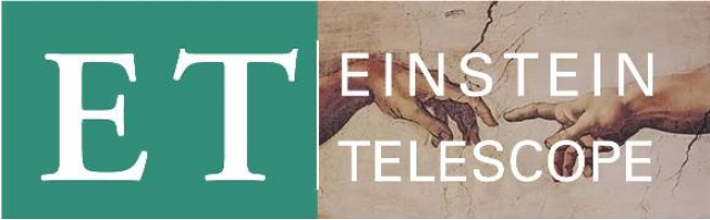 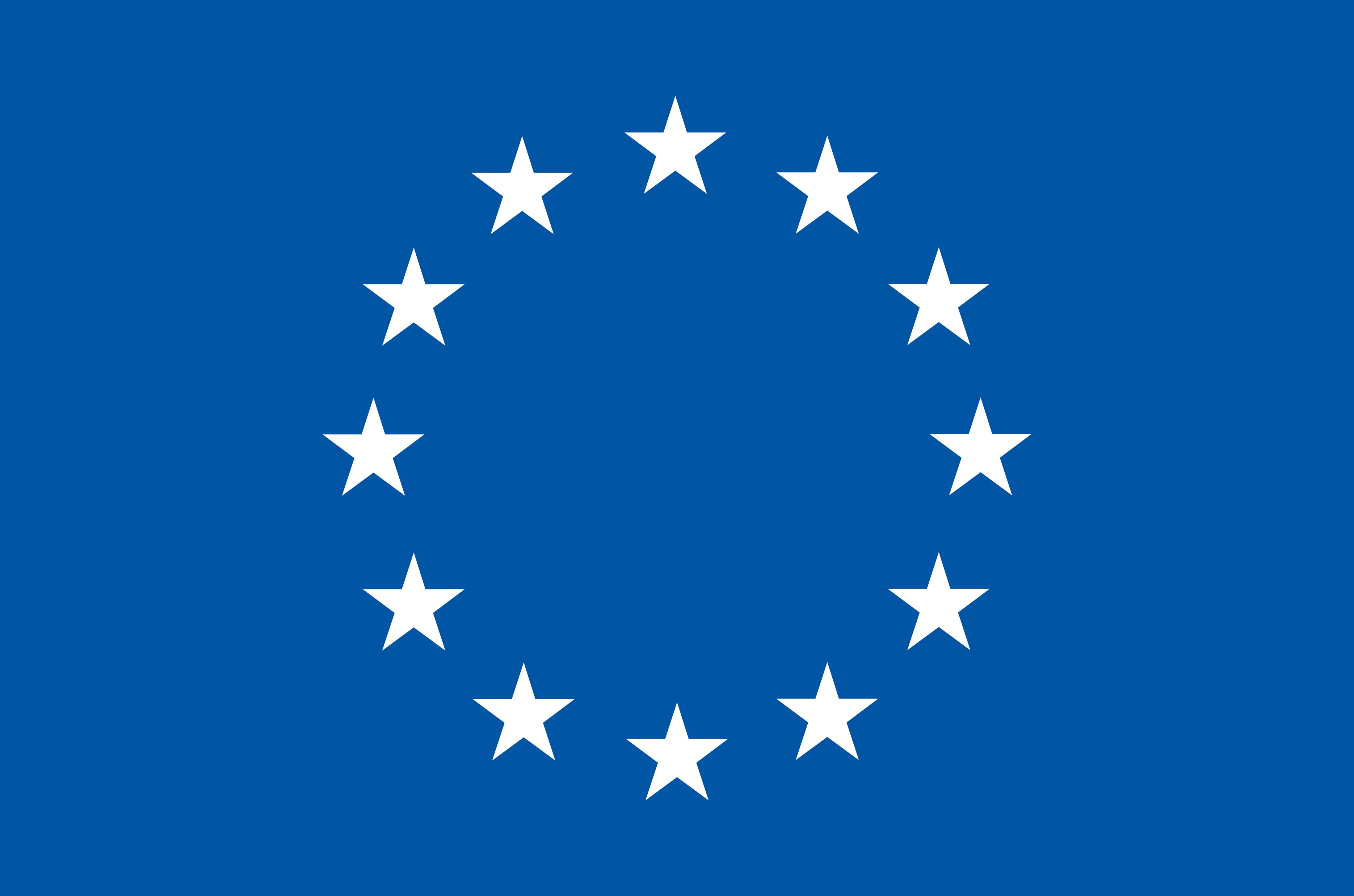 ET-PP 1st review meeting
Horizon Europe: Coordination 
and Support Actions
14/12/2023
Grant agreement: Nº 101079696